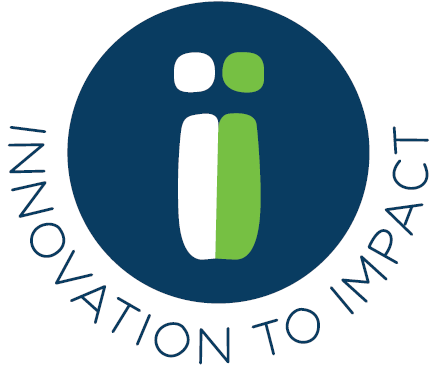 i2i Convening – Geneva June 2017Key Takeaways
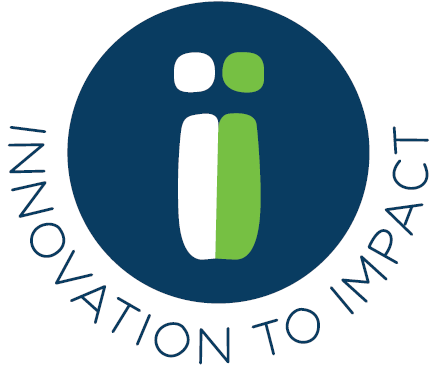 Key Takeaways
Malaria Policy:

GMP policy guidance documents can be reviewed and revised as we learn more about the process

If it can be proved that ento surrogates can confidently predict epi endpoints, then WHO are open to reviewing and revising this approach

VCAG: continue revamp, e.g. call for new members made last week.
2
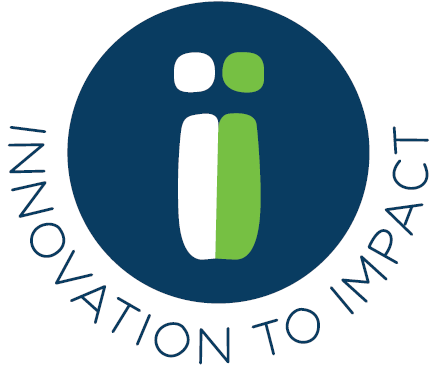 Key Takeaways
PQ:
A range of PQ guidance documents under development based on feedback received since October’s workshop, to be shared this July/August for information and consultation

More discussion of labelling crucial for manufacturers

PQ fee structure a key issue- will be consulting on this (as with drugs and vaccines)

There is a need to communicate more with countries on the new system, and on collaborative registration beyond that.
3
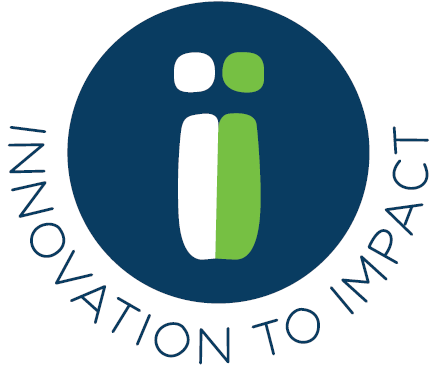 Key Takeaways
GLP:
Address sustainability issues and forecasting site capacity to predict and avoid testing bottlenecks and delays
Evaluate GCP testing capacity for epi trials
Explore using model contract agreements to overcome data ownership vs. publication issues

Industry
Clarify PQ fee structure
Address epi trial issues: disincentives and finding sites
Pathways: clarification of certain procedures, e.g. inspections
Encourage appropriate VCAG composition
Explore more productive ways of engaging with WHO, e.g will FENSA assist this?
4
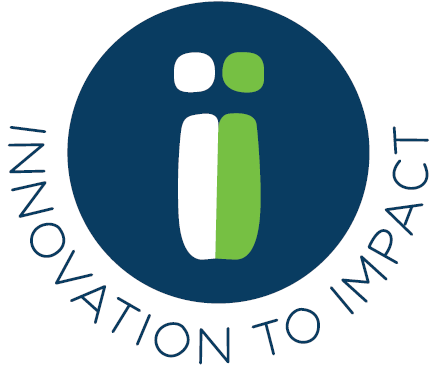 Key Takeaways
Procurement:
Possible sub-workstream on cost-effectiveness
Sub-workstream on data requirements
Sub-workstream on IRM
Sub-workstream on QA/QC/procurement issues

Country-Level Impact
Support WHO RSS on developing CRP for Vector Control
Adapt PQ commodities questionnaire for VC products
Develop database of regulators/NRAs
Engage with EAC and other regional bodies
African engagement workshop, Q1 2018.
5
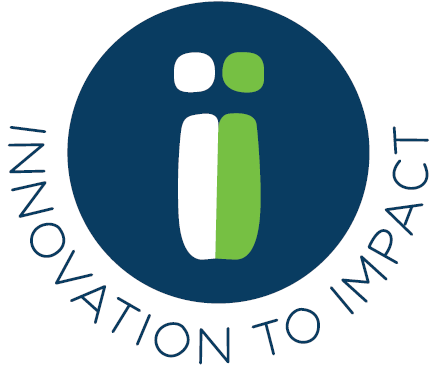 Ways of Working
I2I to continue dialogue with WHO on the issues raised at the convening

Need clear communications to and from WHO, going forward

Clear need to orient more towards country and regional issues

Refocus on NTDs, particularly Aedes- Aedes expert to join i2i Advisory Board and renew links with NTDs

Will reassess Workstream membership and structure to support this new focus

Convenings to proceed on a thematic (potentially regional) basis when required.
6